Shared Powers of Federal and State Government
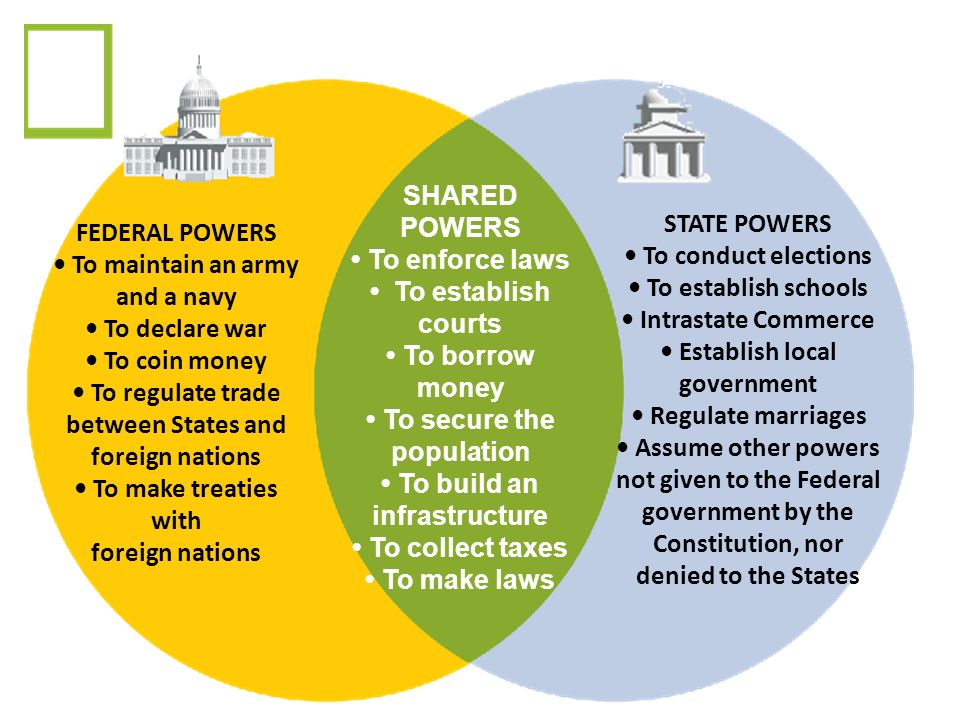